e-handout
To have these notes 
without taking notes
Go to OrHaOlam.com
Click on Messages tab, 
 2022 Messages
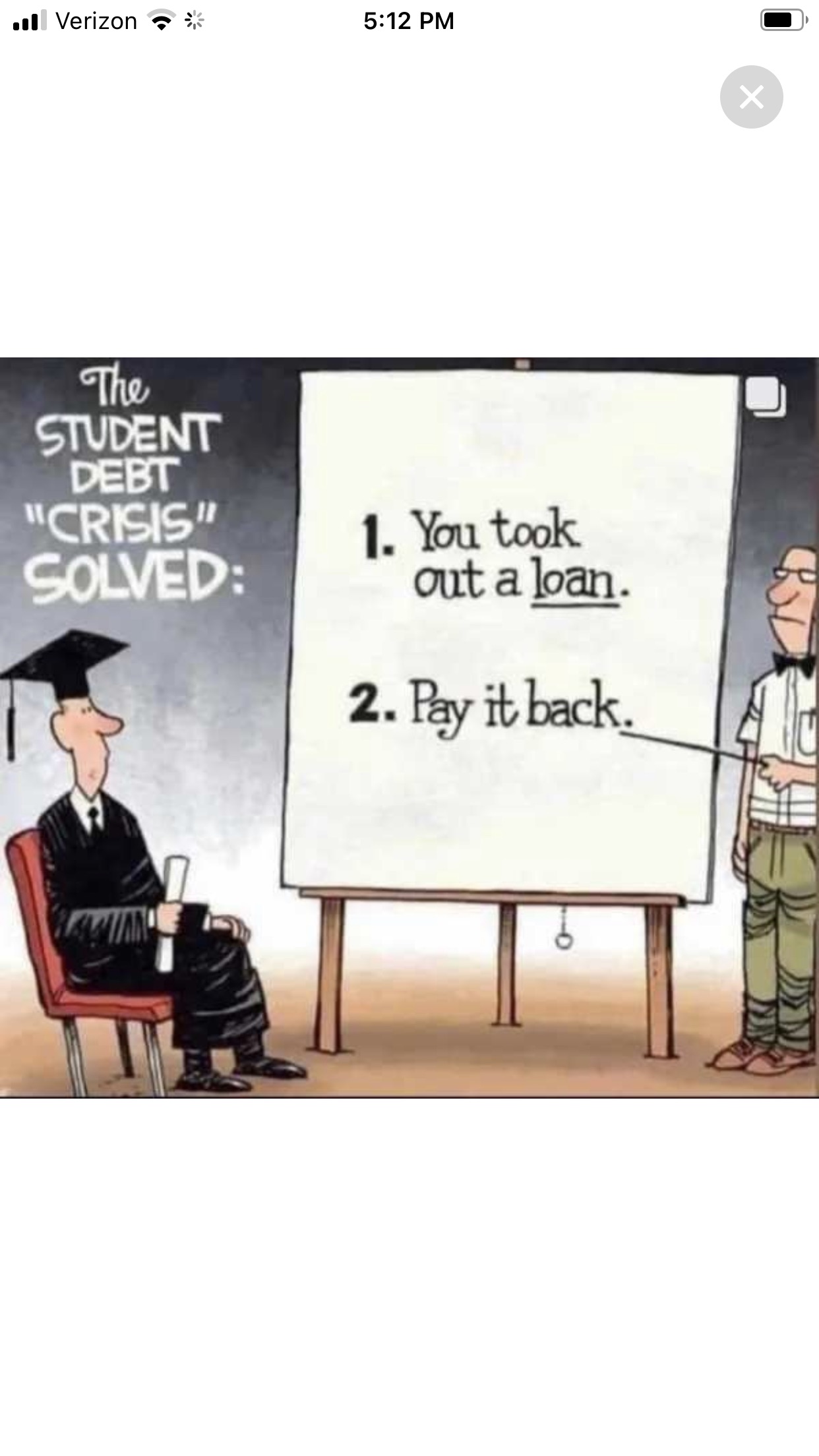 Student loan $1.7 trillion
debt crisis
[Speaker Notes: Vicki and Steve Kline
Our president talks of cancelling the loans!]
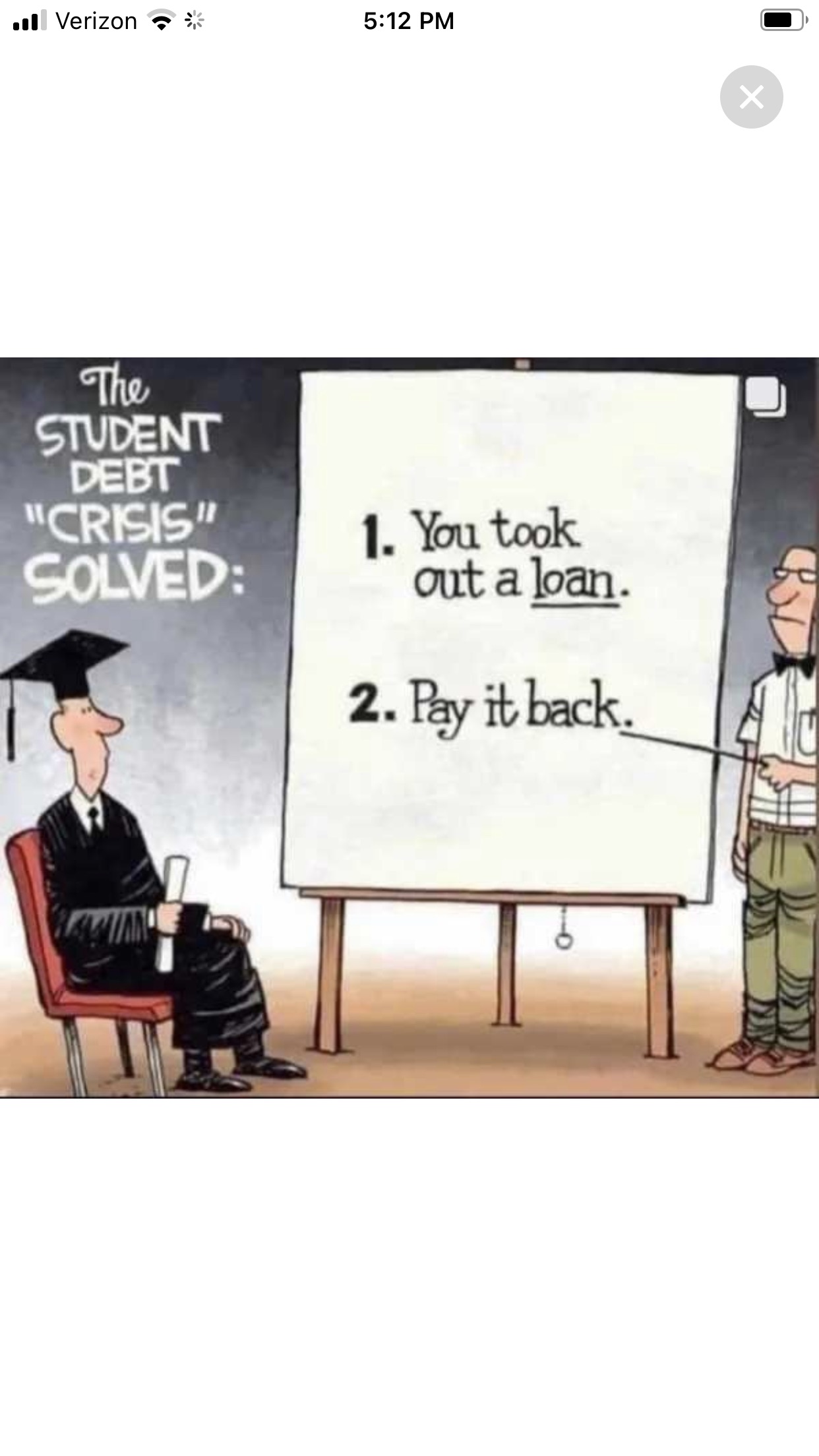 Student loan $1.7 trillion
debt crisis solved
[Speaker Notes: Vicki and Steve Kline
https://www.theepochtimes.com/will-student-debt-forgiveness-bankrupt-the-country_4439834.html?utm_source=uschinanoe&utm_campaign=uschina-2022-05-07&utm_medium=email&est=GSMpRxuqzGjyMbD6oLDD3MpR4rZbZP%2FjnScvyEr59OfmbazWd0ZVyfVsTsNilzMN5Q%3D%3D]
One of the most signature customs in a Jewish home is the lighting of Shabbat candles.
[Speaker Notes: There are three families this community in which the Grandmother lit Friday evening candles in a closet, then shut the door, and no idea why.  
Crypto Jews hiding from the Inquisition!!   They found out they were Jewish.]
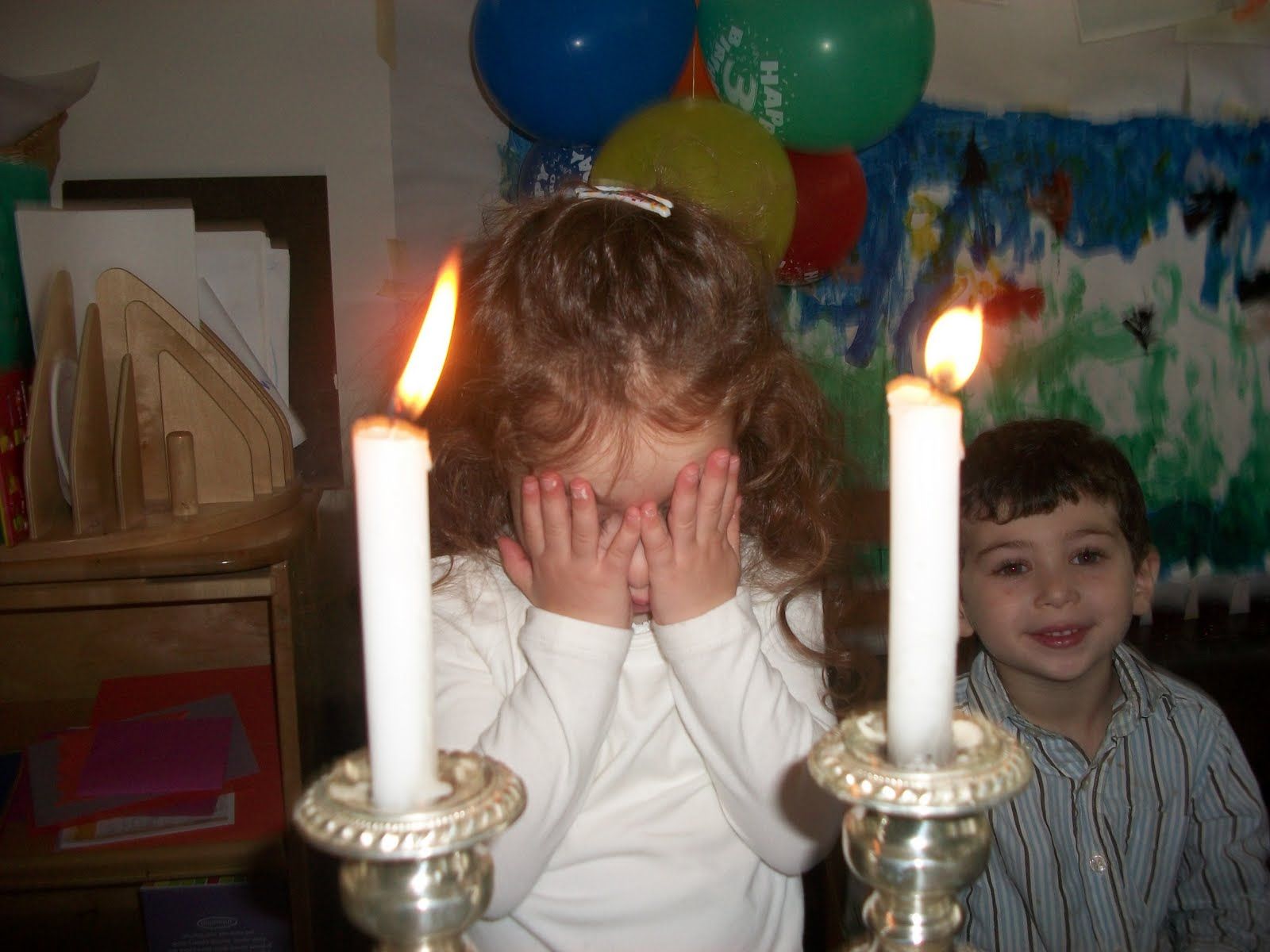 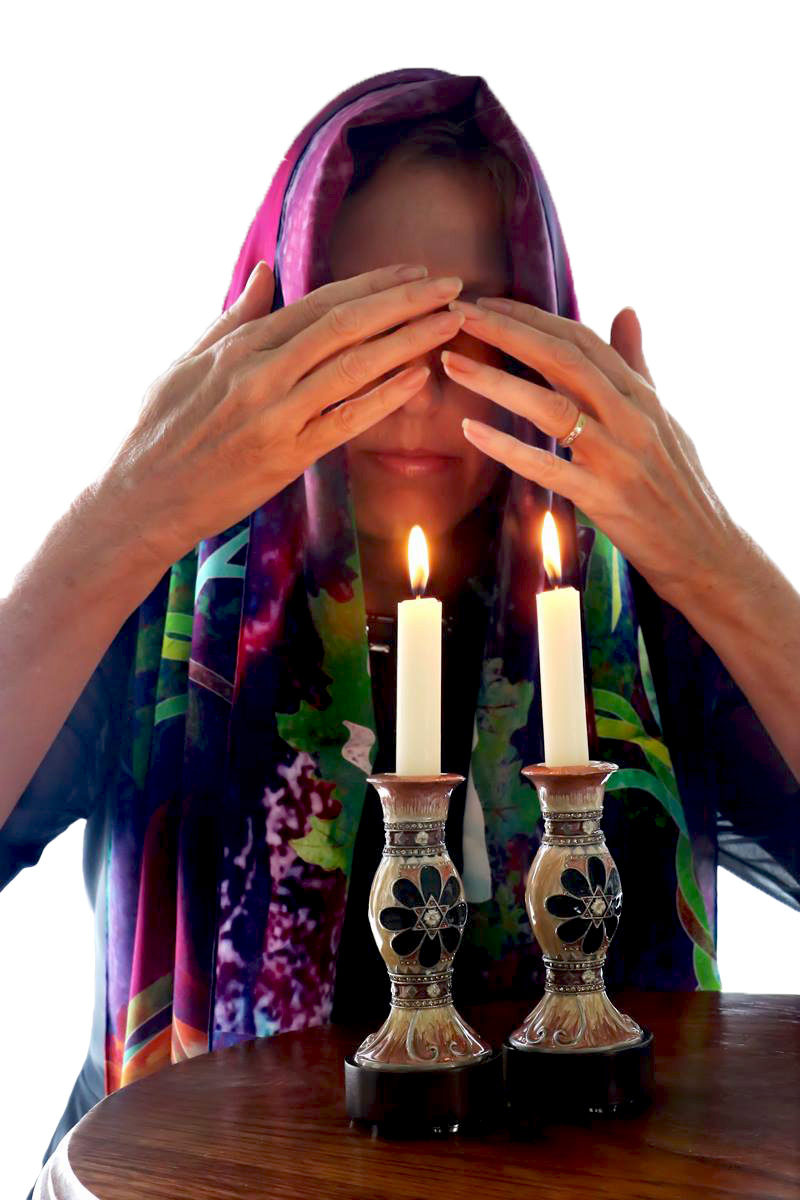 [Speaker Notes: https://external-content.duckduckgo.com/iu/?u=https%3A%2F%2Fi2.wp.com%2Fkiebortzjewishgifts.com%2Fwp-content%2Fuploads%2F2016%2F07%2FKarinEtzChaimPurplePrayingWhite.jpg%3Ffit%3D800%252C1200%26ssl%3D1&f=1&nofb=1 
https://i.pinimg.com/originals/b7/63/7a/b7637ae1e77dc9fc7448067ee88f04f3.jpg
Single woman can be one candle, married two, increase candles with children
Why the woman?  It is the woman who determines the spirituality in the home. By encouraging the study of scripture and the mitzvot and prayer, and through her nurturing presence, the woman transforms her home into a place of holiness, peace and tranquility.  It is thus fitting that she be the one to bring the extra measure of light and holiness with the Shabbat candles.]
Yeshayahu/Is 58.13 Call Shabbat a delight, the holy day of Adoni, honorable…
[Speaker Notes: Cover the eyes…the delight, beauty of a candle we want to be totally ascribed to G-d.
The Midrash tells us that G‑d says, “If you kindle the Shabbat lights, I will show you the marvelous radiance that will shine upon Jerusalem at the final redemption.”  In other words, the lighting of the Shabbat candles hastens the final redemption, when there will be peace in the entire world. 
May we merit this speedily in our days! https://www.chabad.org/library/article_cdo/aid/484176/jewish/Why-Light-Two-or-More-Shabbat-Candles.htm]
The practice of lighting an oil lamp before Shabbat is first recorded in the second chapter of m. Shabbat. The purpose of lighting of Shabbat candles is to dignify the Sabbath. Before the advent of electric lighting, when the alternative was to eat in the dark, it was necessary to light lamps to create an appropriate environment.
[Speaker Notes: So, about 600 CE.  Even the finest cuisine becomes a drab affair when you can’t see the colors, textures and forms of those delicious morsels.
So the women bring in the beauty of Shabbat.]
Valiant women have been the instruments in G-d’s hands of bringing the Kingdom…
Prov 31 Eshet Khayil,  אשת חילas was elegantly sung…
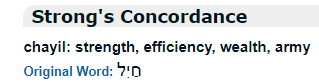 [Speaker Notes: Woman of war]
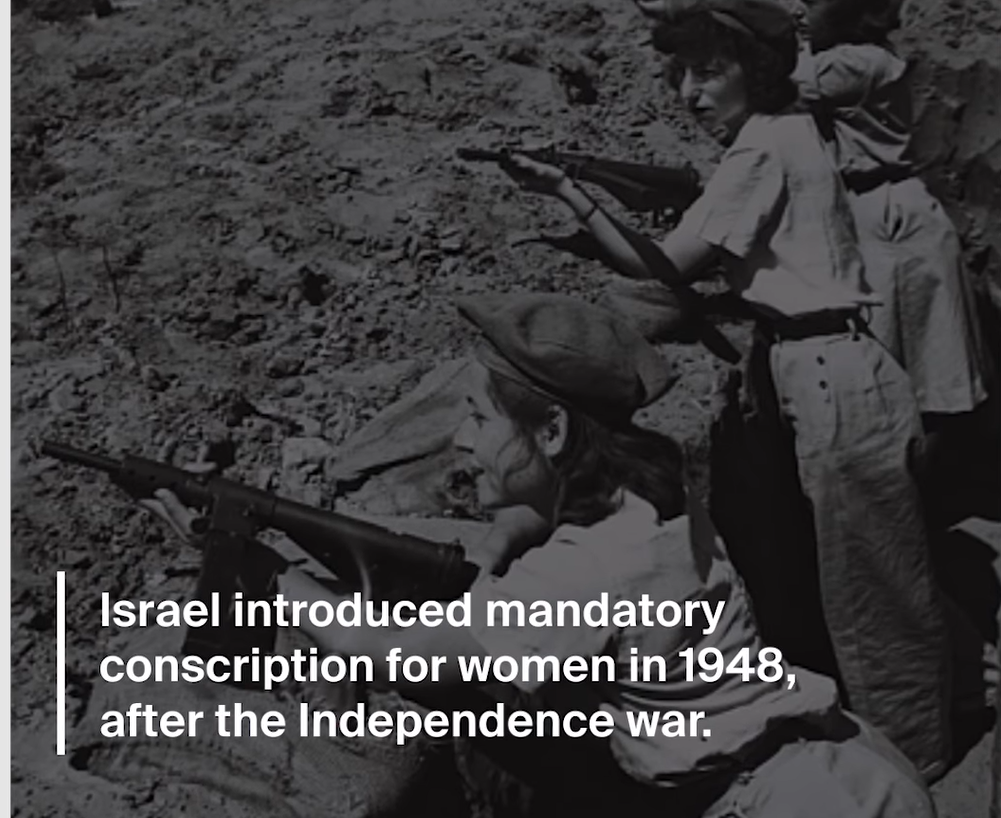 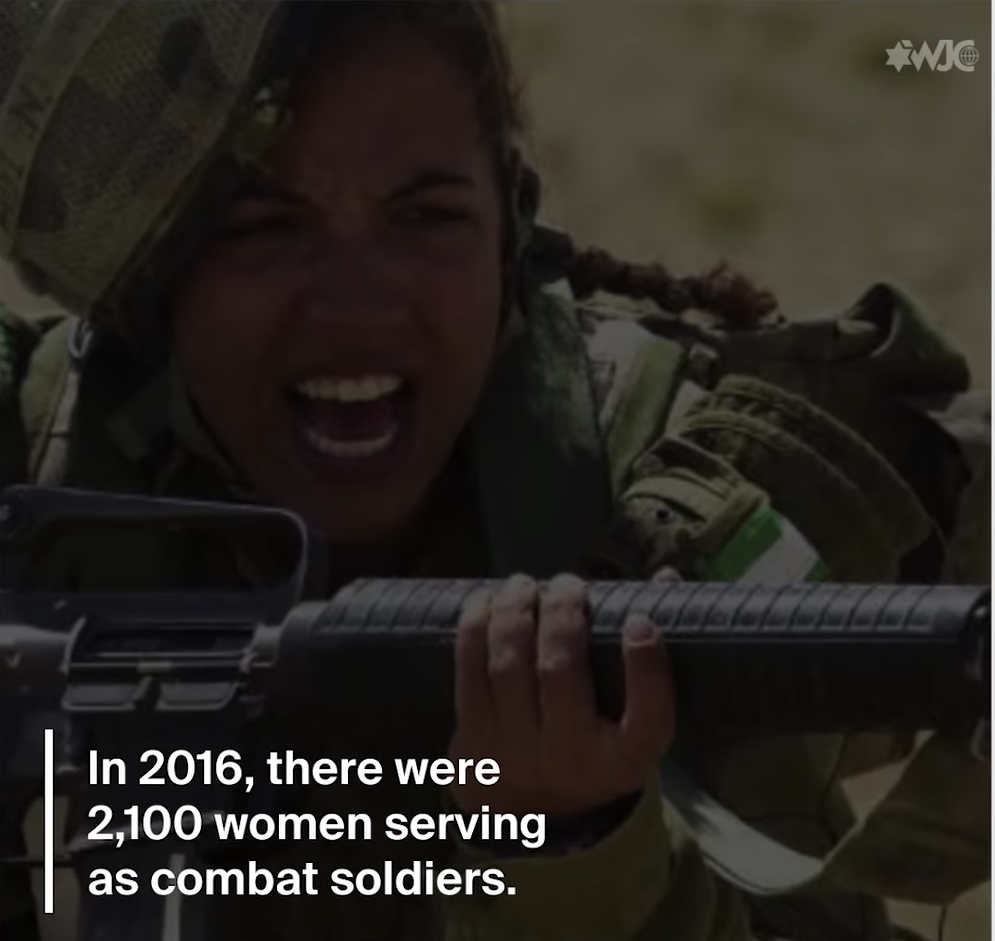 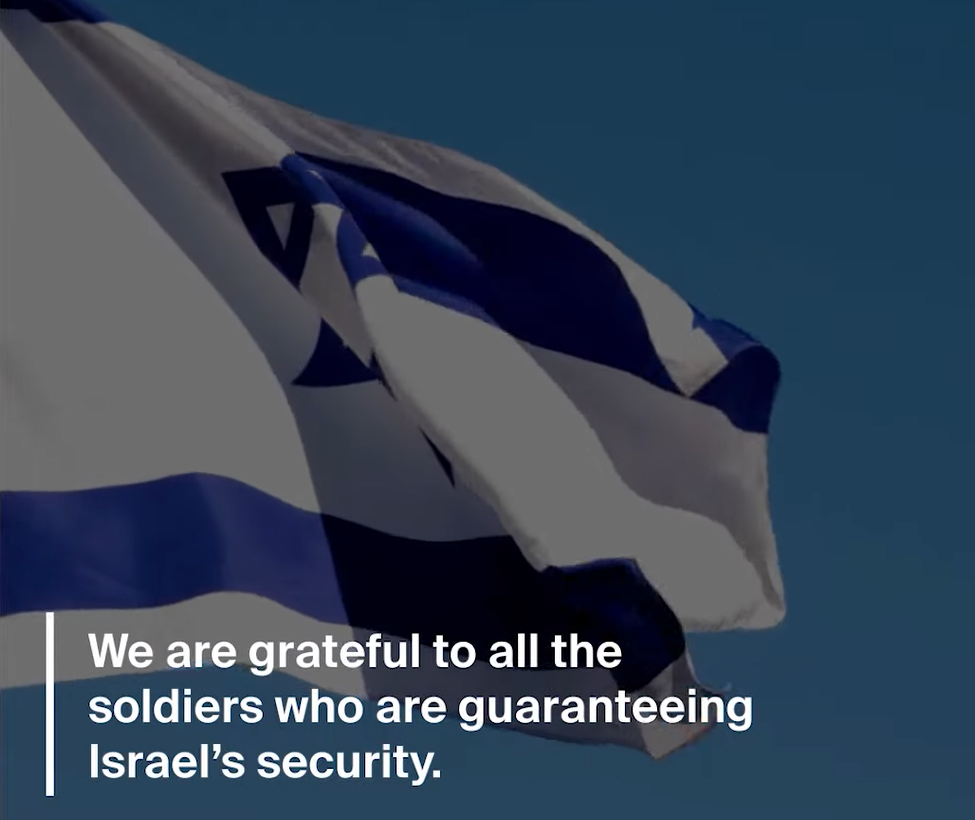 [Speaker Notes: https://youtu.be/2jBsY1Lg6m4]
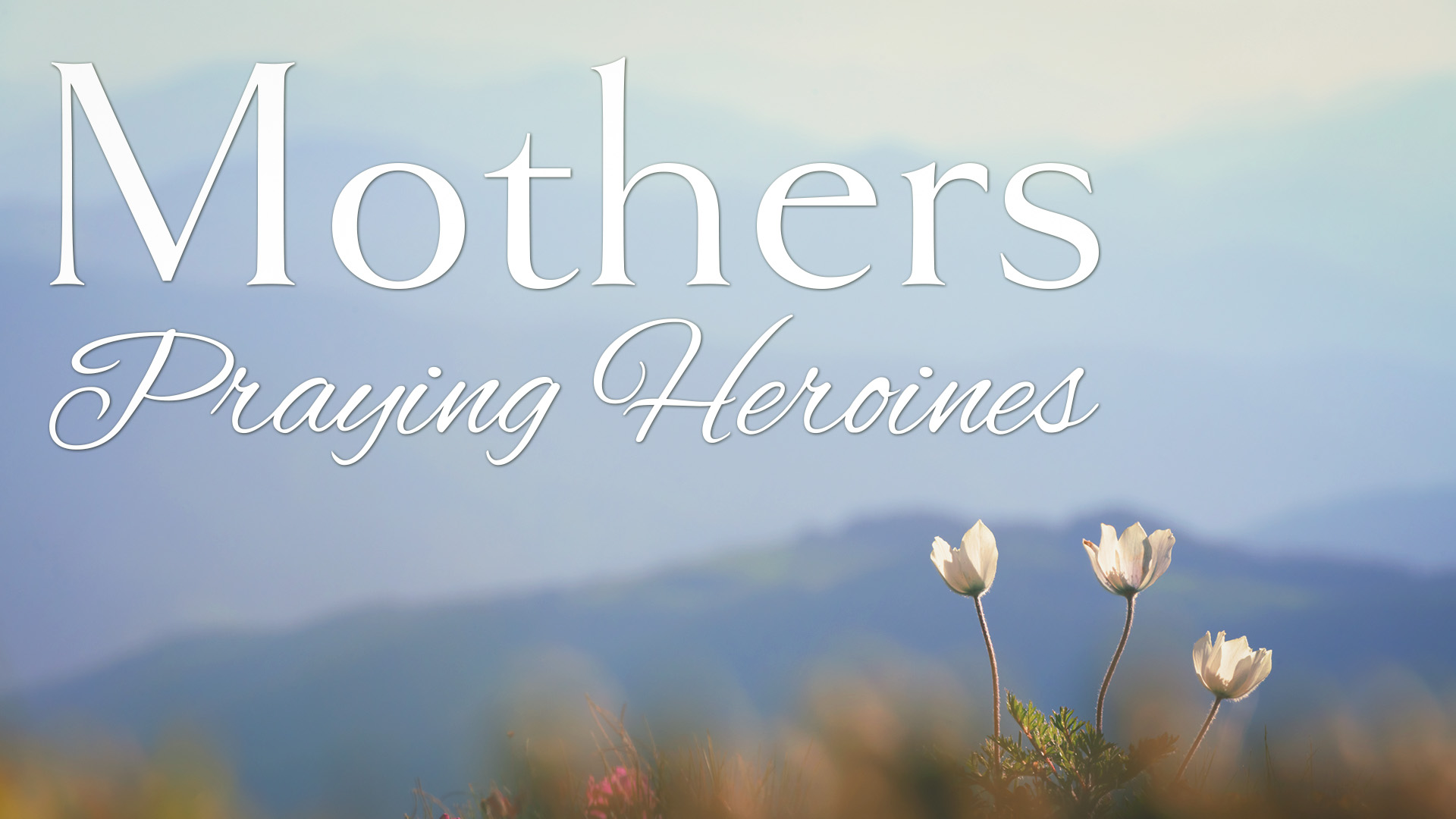 Birthing of salvation: praying heroines
Yeshayahu/Is 66.8 Who has heard such a thing? Who has seen such things?
Can a land be born in one day?
Can a nation be brought forth at once? For as soon as Zion was in labor, she gave birth to her children.
[Speaker Notes: Epochal LIFE giving is in female terms.]
Example #1: Yokheved
Hearing from G-d
[Speaker Notes: Jochebed 
Gal 3.27 in the Messiah there is neither Jew nor Gentile, neither slave nor freeman, neither male nor female; for in union with the Messiah Yeshua, you are all one.   Here is where it is true]
Shmot/Ex 2.1-3 A man from the family of Levi took a woman also descended from Levi as his wife.  When she conceived and had a son, upon seeing what a fine child he was, she hid him for three months.  וַתֵּרֶא אֹתוֹ כִּי-טוֹב הוּא
[Speaker Notes: Remem backstory death.
Probably the mother of Moses was full of anxiety in the expectation of his birth, now that this edict was in force, and was ready to say, Blessed are the barren that never bore, Lu. 23:29. Better so than bring forth children to the murderer, Hos. 9:13. Yet this child proves the glory of his father’s house. Thus that which is most our fear often proves, in the issue, most our joy. Note, When men are projecting the Israel’s ruin [or yours or mine] God is preparing for salvation. 
Bit of a strange, intense expr, all babies  in Mes Scrip quote, Pirke Eliezer]
“He was beautiful in God's sight,”
as Stephen expresses it, ( Acts 7:20 ) 

[Pirke Eliezer, c. 48. fol. 57. 2]  His form was like an angel of God
She heard from G-d.  Main command of Tanakhic and Messianic Judaism?
Shma, שמע Hear
[Speaker Notes: His parents observed him to be a goodly child, more than ordinarily beautiful; he was fair to God, Acts 7:20. They fancied he had a lustre in his countenance that was something more than human, and was a specimen of the shining of his face afterwards, Ex. 34:29.

Trogus, a heathen writer, says his beautiful form recommended him: this engaged the affections of his parents to him, and who, from hence, might promise themselves that he would be a very eminent and useful person, could his life be preserved:]
Midrash [traditional interpretation]:
Each generation forgets a bit of the Sinaitic revelation because Israel feared the voice of G-d, and asked Moshe to relay the message.  If Israel had listened to the Voice, [at Sinai] no generation would have forgotten.
[Speaker Notes: Yokheved heard
Question to all of us, particularly from Moms, do you hear from G?
NOT so you can tell your fam “Thus says…”   ALWAYS CONFIRM
So, you can be uplifted, strengthened, encouraged, counsel]
Message of the New Covenant: 
“All will know me.”
How much, how well, how often?
[Speaker Notes: Essence of discipleship
What is G-d showing you in the Bible?
What are you doing with what He has shown you?
Are you asking this of someone else?]
When she could no longer hide him, she took a papyrus basket, coated it with clay and tar, put the child in it and placed it among the reeds on the riverbank.
[Speaker Notes: A mother who hears from G-d!  Then hiding was successful beyond imagination.  Salvation of Israel!!
Be a great mother??
Hear from G!  
Applies to all
Breakthrough!??  Hear from G!

Power of the death and resurrection of Messiah, only if we avail ourselves.]
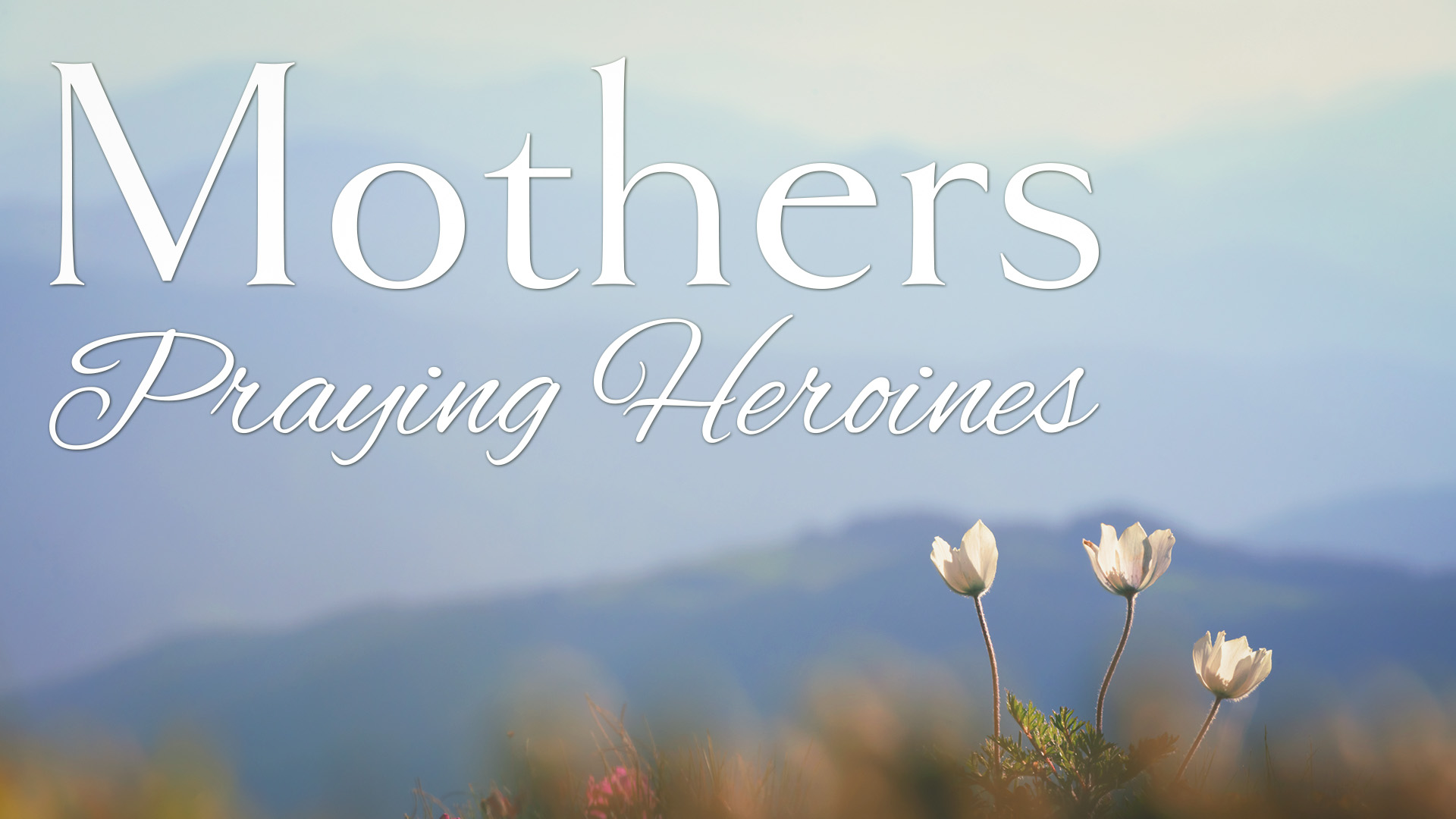 Birthing of salvation: praying heroines
Yeshayahu/Is 66.8 Who has heard such a thing? Who has seen such things?
Can a land be born in one day?
Can a nation be brought forth at once? For as soon as Zion was in labor, she gave birth to her children.
Example #2: Hannah: 
Cried out and sought G-d 
in depression
Shmuel א 1.6-7 Her rival taunted her and made her feel bad, because ADONI had kept her from having children.  He [Eli her husband] did the same every year; and each time she went up to the house of ADONI , she taunted her so much that she would cry and not eat.
[Speaker Notes: Back story:
Responded like most of us do in situations of difficulty and adversity
Felt depressed  and angry
Response: Prayed
Women stereotypically more emotional, subject to mood swings, depression???
Anyhow, she was an not w/o reason.
What are you/I depressed, angry, frustrated about?
SHE PRAYED in her anger & depression.]
Shmuel א 1.10-12 In deep depression she prayed to Adoni and cried. Then she took a vow; she said, “Adoni-Tzva'ot, if you will notice how humiliated your servant is, if you will remember me and not forget your servant but will give your servant a male child, then I
Shmuel א 1.10-12  will give him to Adoni for as long as he lives; and no razor will ever come on his head.”  She prayed for a long time before Adoni.
[Speaker Notes: Later describes mood “the depth of my distress and anger.”  Pray then??
Depressed prayer always good
Better live in faith & pray, but OK 
Angry and depressed  pray
I can relate to this.  Love Psalms
Depressed  [Naz] vow not always good, this case perfect
Response from community?]
Shmuel א 1.13-14 Her lips moved, but her voice could not be heard –so 'Eli עֵלִי thought she was drunk.  'Eli said to her, "How long are you going to stay drunk? Stop drinking your wine!"
[Speaker Notes: [why apostrophe before Eli’s name in CJB
Ki it’s an ayin, different sound to purists ~D Stern]
Misunderstanding and rejection and scorn for this intensity of prayer
Rather get more depressed ki rejection, explains calmly, respectfully
"The splendor of a human heart that trusts that he is loved gives God more pleasure than Westminster Cathedral, The Sistine Chapel, Beethoven's Ninth Symphony, Van Gogh's Sunflowers, the sight of ten thousand butterflies in flight, or the scent of a million orchids in bloom." It takes heroic courage to trust in the love of God in face of abandonment, betrayal, loss, failure, unemployment or sickness. Trust is often found at the moment we are on our far side of despair. "When all human resources are exhausted, when the craving for reassurances is stifled, when we forgo control, when we cease trying to manipulate God and demystify Mystery, then - at our wits' end - trust happens within us and the untainted cry, 'Abba, into your hands I commend my spirit,' surges from the heart."
Ruthless Trust by Brennan Manning  as quoted by Patty Juster May 14, 2010]
Then 'Eli replied, "Go in peace. May the God of Isra'el grant what you have asked of him.“
לְכִי לְשָׁלוֹם; וֵאלֹהֵי יִשְׂרָאֵל יִתֵּן אֶת-שֵׁלָתֵךְ אֲשֶׁר שָׁאַלְתְּ מֵעִמּוֹ.
[Speaker Notes: [no commentary on שֵׁלָתֵךְ  why aleph missing]
GREAT WORDS!  Prayed and persevered to reassurance.  ~witness of Spirit
Then, chapt 2, 3 years later, she fulfills vow and gives toddler Shmuel to Eli to serve.  Heartbreak departure?
One of richest praise songs in Bible, but sang it alone, w/o Elkanah husband.  Lonely?
Musical in Hebrew.  My second memory assignment > Ps 23 also music in Heb]
Summary: woman in distress & anger, for years
prayer
suspicion of motives
blessing
inspired praise & music
conceived prophet Messiah’s dynasty
[Speaker Notes: Are you a woman [men too] takes distresses to prayer and ends in song, or yell about it.
“Sing of Barren one” re abandoned wives.
1 pray  hear  2 pray sing
I attend City Wide Prayer movement.  Petite lady ~70, 5’ 2” told us when her kids little, no time to pray.  G said what doing 5 am.?  You can pray then.  Has for ~50 years.  Swan Bates.  Quoted scripture 1 Tim 2.2  takes a while.
Woman of faith]
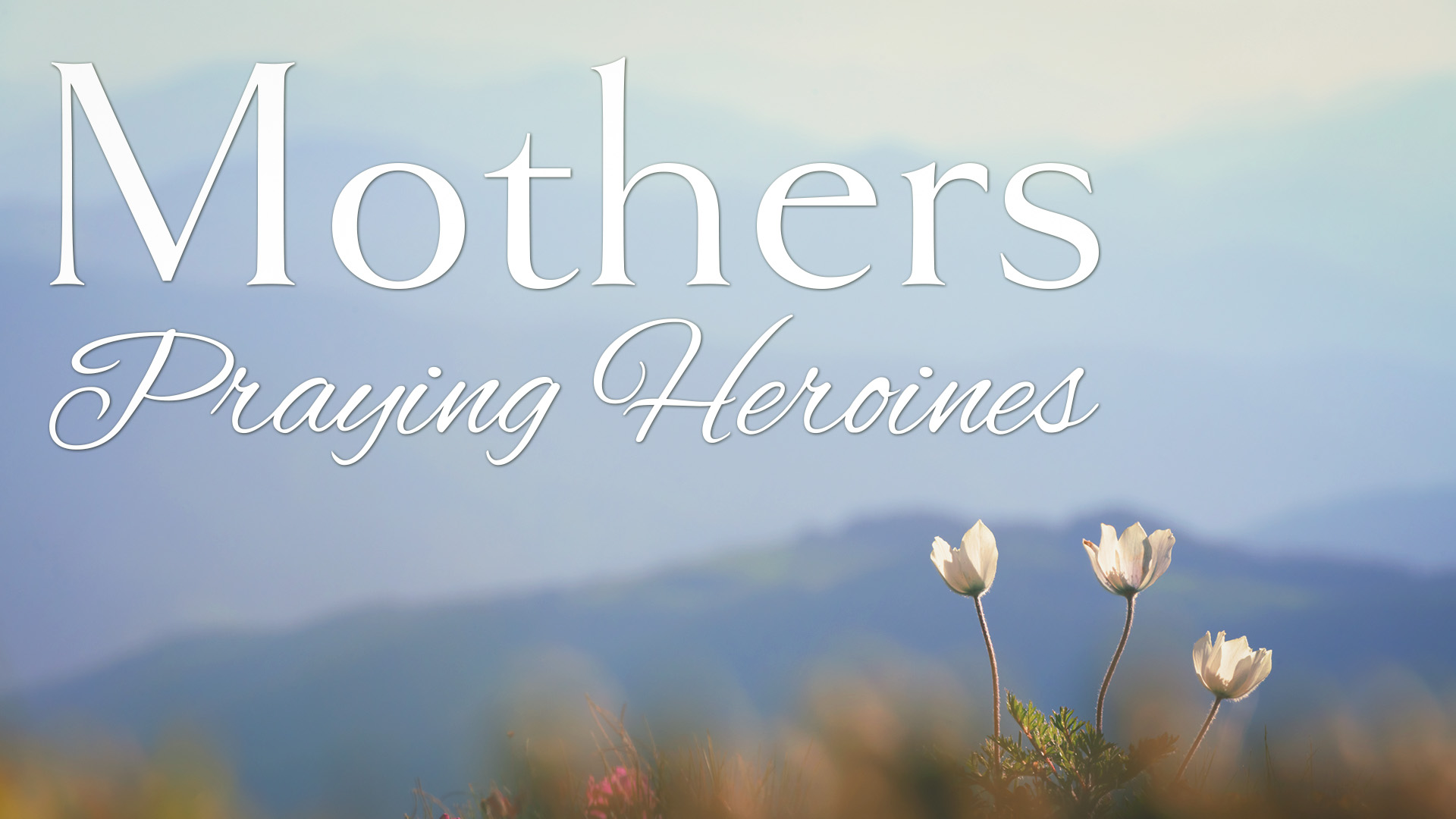 Birthing of salvation: praying heroines
Yeshayahu/Is 66.8 Who has heard such a thing? Who has seen such things?
Can a land be born in one day?
Can a nation be brought forth at once? For as soon as Zion was in labor, she gave birth to her children.
Example #3: Hannah Bat-P'nu'el
Scriptural / Prophetic Insight
[Speaker Notes: Is it conceivable there would have been no Messiah, at that time, without her prayers??]
Luke 2:36-38  There was also a prophet named Hannah Bat-P'nu'el, of the tribe of Asher. She was a very old woman -- she had lived with her husband seven years after her marriage and had remained a widow ever since; now
[Speaker Notes: Anna in KJV]
Luke 2:36-38  now she was eighty-four. She never left the Temple grounds but worshipped there night and day, fasting and praying.
[Speaker Notes: she attended to the usual fasts of twice a week, and to the several set times of prayer, and to every act of devotion, private or public, by night or day??? 
In Exodus 38:8   “He made the basin of bronze with its base of bronze from the mirrors of the women serving at the entrance to the tent of meeting.” 
Targums of Onkelos and Ben Uzziel render it, "who came to pray"; and the 
Septuagint version, "that fasted": 
Hannah/Anna did both.]
Luke 2:36-38 She came by at that moment and began thanking God and speaking about the child to everyone who was waiting for Yerushalayim to be liberated.
[Speaker Notes: Or Came in, must have been out
Here is a praying woman in widowhood.
Doesn’t say if she was a mother, not pre-occupied w children or grandchildren, probably not.  Yet legacy of prayer and praise
Apparently, her prayers are what brought on the first coming of Messiah at that time in history…breakthrough!!]
A bit of spiritual history…
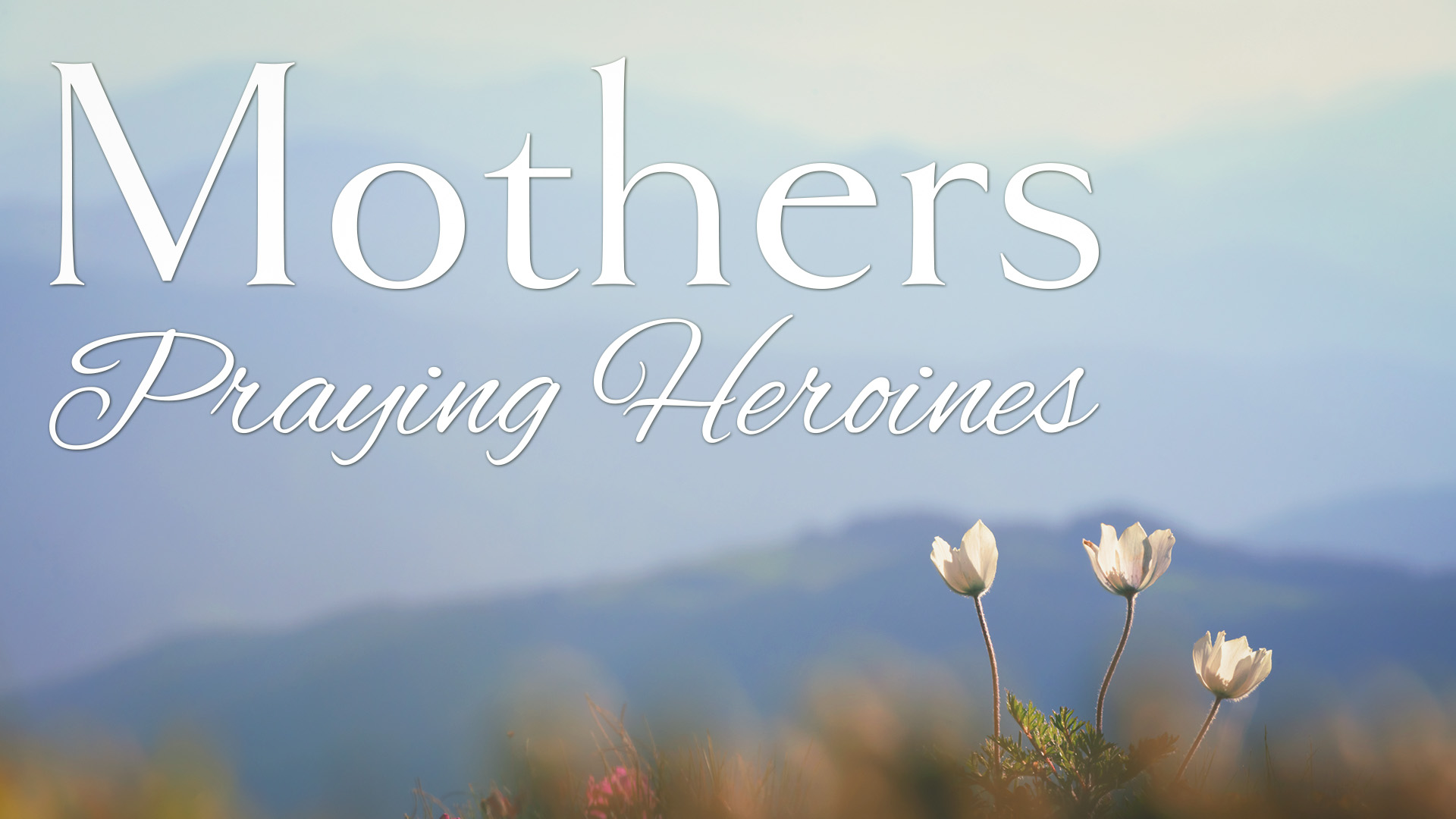 Yeshayahu/Is 66.8 Who has heard such a thing? Who has seen such things?
Can a land be born in one day?
Can a nation be brought forth at once? For as soon as Zion was in labor, she gave birth to her children.
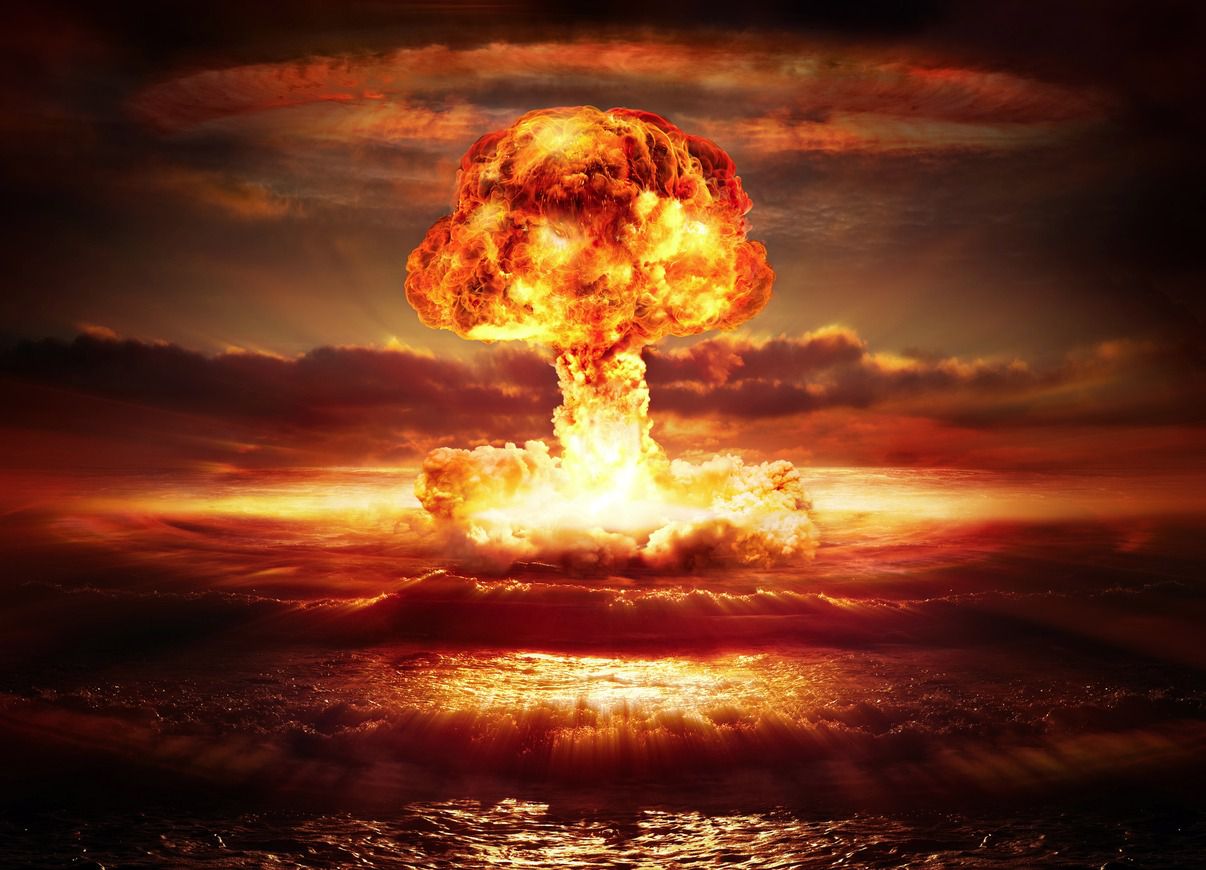 Atomic bomb detonation
[Speaker Notes: https://www.google.com/search?q=atomic+bomb&safe=active&source=lnms&tbm=isch&sa=X&ved=0ahUKEwj374-nq5zcAhUIR6wKHQWpAK4Q_AUICigB&biw=1151&bih=848#imgrc=XNjflTrnCTGxmM:

July 16, 1945, in the desert north of Alamogordo, New Mexico, the first nuclear test took place, released energy equivalent to 19,000 tons of TNT, far more powerful than any weapon ever used before.  
2 lbs of TNT can obliterate a small car.
https://en.wikipedia.org/wiki/TNT_equivalent
This was 19 million x  a car’s worth of TNT.]
On August 6, 1945, a uranium-based weapon, Little Boy, was detonated above the Japanese city of Hiroshima, and three days later, another weapon, Fat Man, was detonated above the Japanese city of Nagasaki. On August 15,1945, Japanese Emperor Hirohito announced Japan's surrender.
Power, a whole new form 
and level of power 
for outreach before the end..
published 
1946
Atomic Power 
with God 
Fasting 
movement 
in response
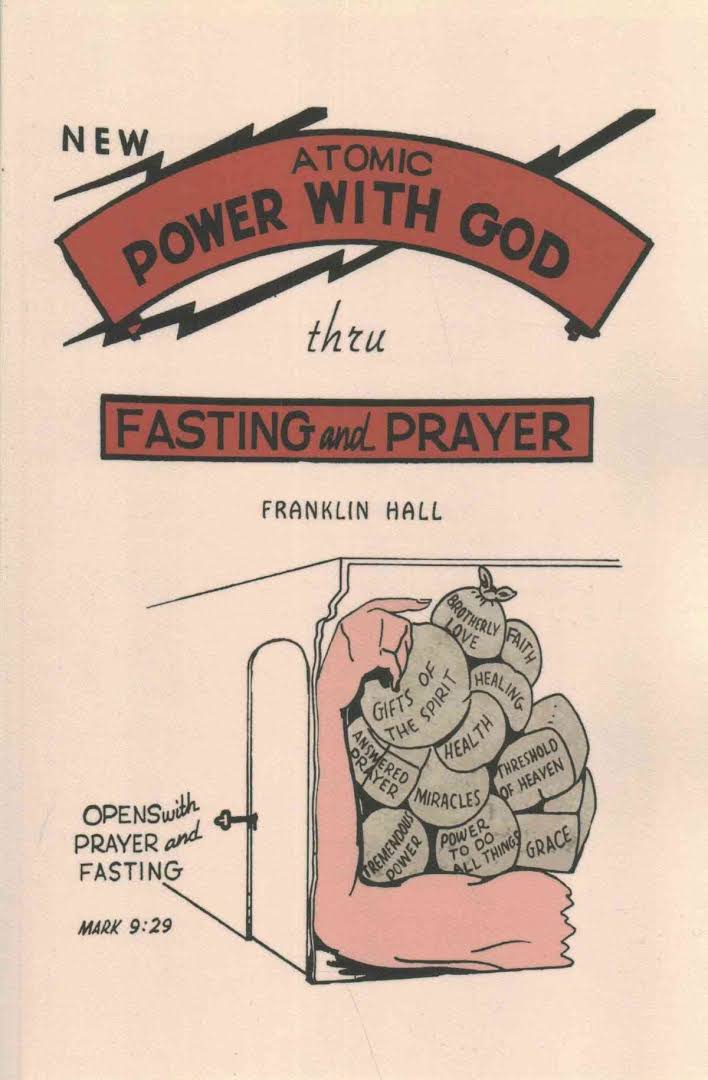 [Speaker Notes: 2016 Reprint of 1950 Edition. Along with many others of the depression era Franklin Hall grew up in rural poverty and was deeply religious. During the depression and World War II he travelled as an independent evangelist. In 1946, he published a brief book entitled "Atomic Power with God through Prayer and Fasting." The book, which provided detailed information on the methods and benefits of fasting, was an immediate success and brought Hall considerable fame. According to Hall, all of the major evangelists began following his fasting regime and miracles erupted everywhere. Many observers of the early revival years agreed, as one said, "Every one of these men down through the years followed Franklin Hall's method of fasting."]
Then in 1947-1952 the great healing revival broke out with men like William Branham, Oral Roberts, and T.L. Osborne

Big Tent
[Speaker Notes: https://www.christianity.ca/page.aspx?pid=10891
https://www.youtube.com/watch?v=fL85daR2nBI
Do I endorse all these?  Not wholly.  However, birth is messy.  [Been there?]  Revival is messy.   The Messianic movement is messy: Orthodox Rabbinical Messianics, anti-Orthodox Messianics, charismatic Messianics, anti-charismatic Messianics.  Hyper charismatics.  Hyper anti charismatics.   Big tent guy, to see LIFE in Yeshua where there is life.   Big heart, big filter.  Sift, keep baby; throw out bathwater.       Secret: 
I can pray in tongues.  Don’t do it much.   Sweet.  
I can pray in T’fillin.  Don’t do it much either.   T’fillin and tongues.  Dan Juster told me that there was a message on that at the UMJC Conference one year.]
1947 Partition plan
Jewish state blue
Arab state orange
Jerusalem white 
  internationalized
Needed 2/3 majority
in UN Gen’l Assembly
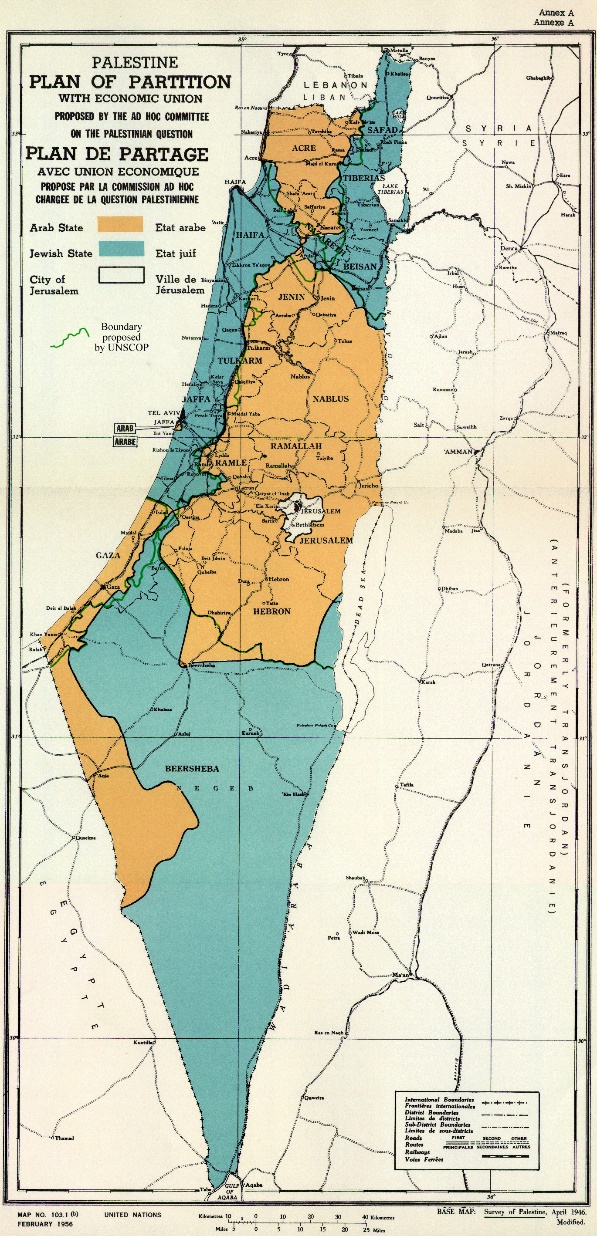 [Speaker Notes: https://en.wikipedia.org/wiki/United_Nations_Partition_Plan_for_Palestine

Context, breakthrough practice of fasting for the Kingdom before the end! The end: outreach and abomination.]
On 29 November 1947, the United Nations General Assembly voted 33 to 13, with 10 abstentions and 1 absent, in favor of the modified Partition Plan. All Soviet republics voted FOR.  [To antagonize the British.]
Diplomatic miracle.
[Speaker Notes: https://en.wikipedia.org/wiki/United_Nations_Partition_Plan_for_Palestine

Very difficult to get the votes.   Lots of Arab states opposed.]
In 1948 the "Latter Rain" outpouring hit North Battleford, Canada, and swept into the United States.
[Speaker Notes: https://www.christianity.ca/page.aspx?pid=10891
https://www.youtube.com/watch?v=fL85daR2nBI]
In 1948 Bill Bright saw a vision of college campus awakenings, 
Billy Graham's ministry was released in 1949 
The Asbury College revival, along with many others, commenced in 1950.
[Speaker Notes: https://www.christianity.ca/page.aspx?pid=10891
https://www.youtube.com/watch?v=fL85daR2nBI

These are some leaders most of us would agree was great, good, powerful.]
Atomic Power 
with God 
published 
1946
Fasting 
movement in 
response revival
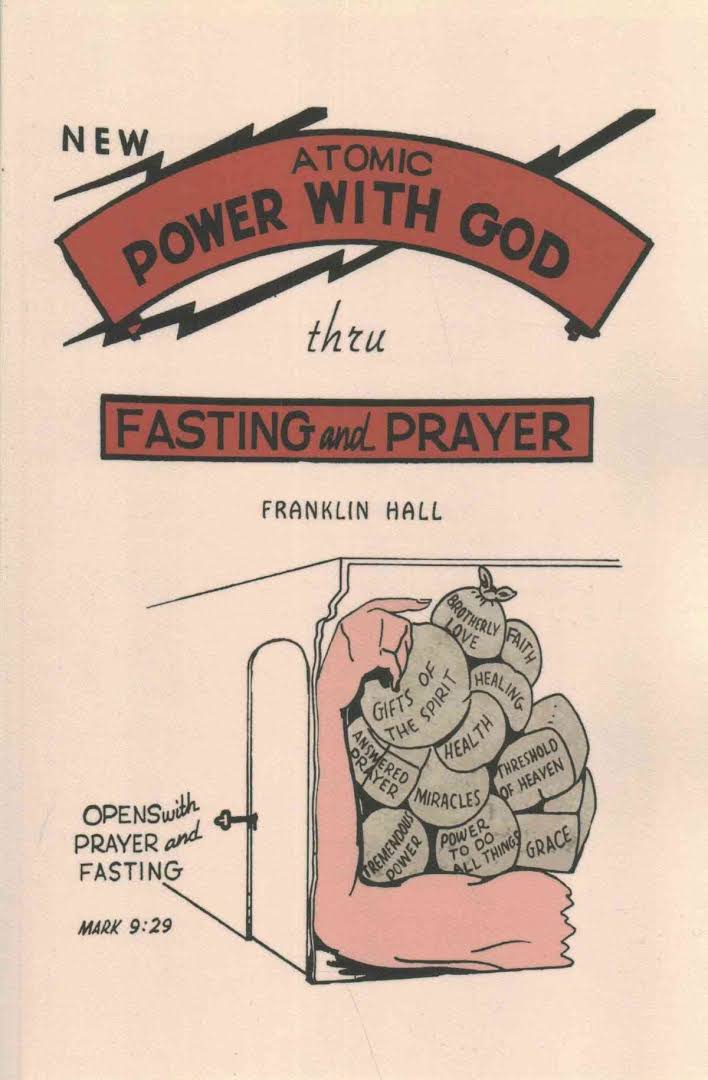 [Speaker Notes: Context, breakthrough practice of fasting for the Kingdom before the end! The end: outreach and abomination.

One more, currently ongoing, as big as the above?]
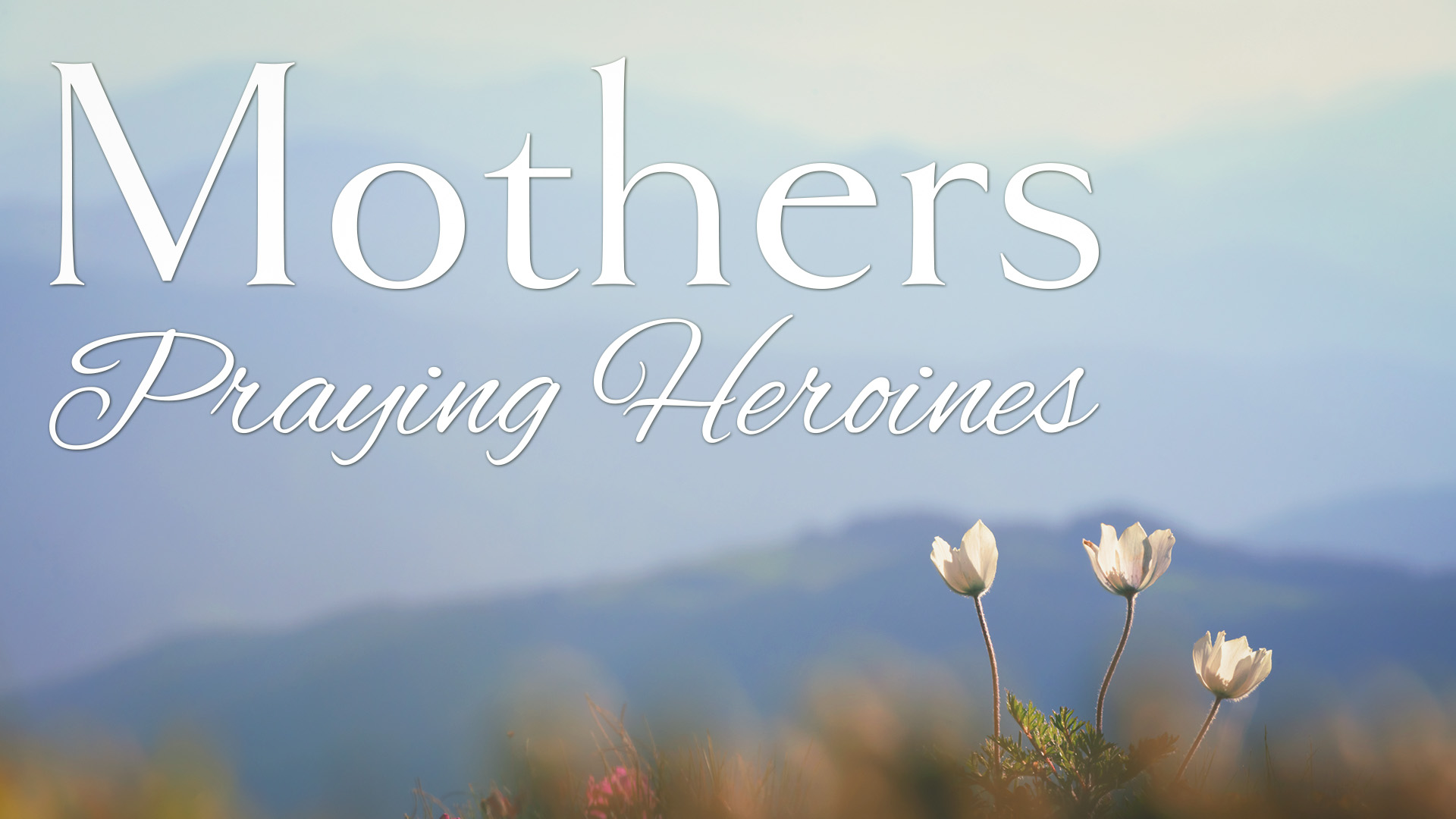 Birthing of salvation: praying heroines
Yeshayahu/Is 66.8 Who has heard such a thing? Who has seen such things?
Can a land be born in one day?
Can a nation be brought forth at once? For as soon as Zion was in labor, she gave birth to her children.
Are we about to pray down the end of the age and the return of the Messiah Yeshua?
Mat. 23.39 For I tell you, you will never see Me again until you say, 
ברוך הבא בשם יי
‘Barukh ha-ba b’shem Adoni. Blessed is He who comes in the name of the Adoni!’”
[Speaker Notes: I believe in Heaven, hell, holiness, repentance, eternal judgment including the judgment seat of Messiah 
Sinner’s prayer for individual salvation, repentance and faith.  
 Jewish/worldwide prayer for global salvation.]
Rev. 22.20 “The one who is testifying to these things says, ‘Yes, I am coming soon!’”  Amen! Come, Lord Yeshua!
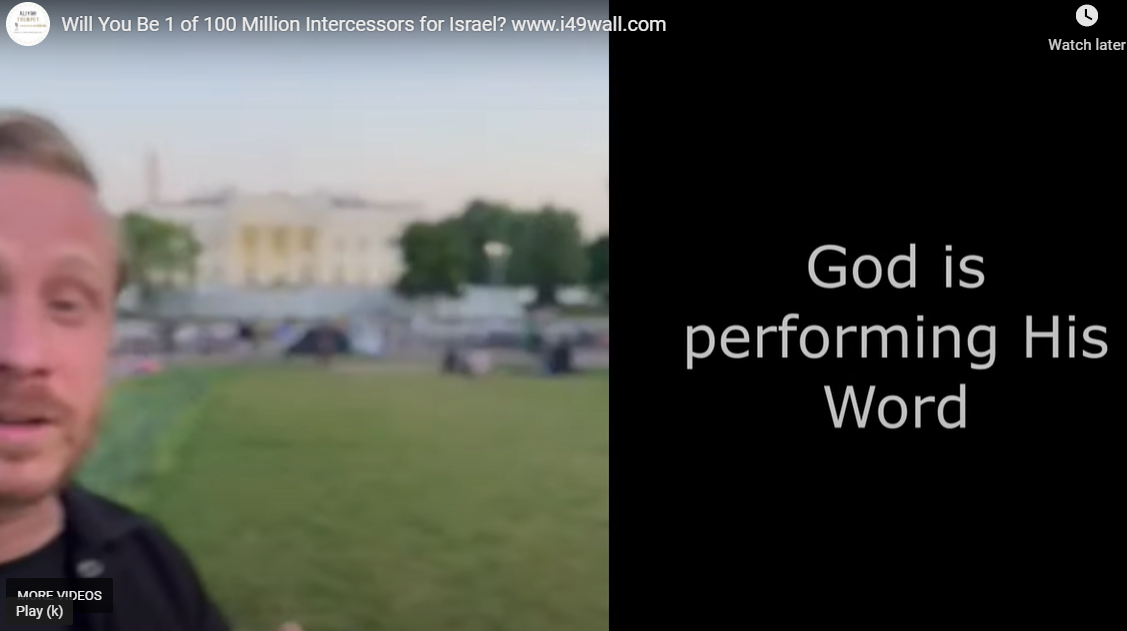 [Speaker Notes: Will You Be 1 of 100 Million Intercessors for Israel? www.i49wall.com  
https://youtu.be/57A43lmeeCY 
BUT only beginning to 1.12 then 2.11 to the end.]
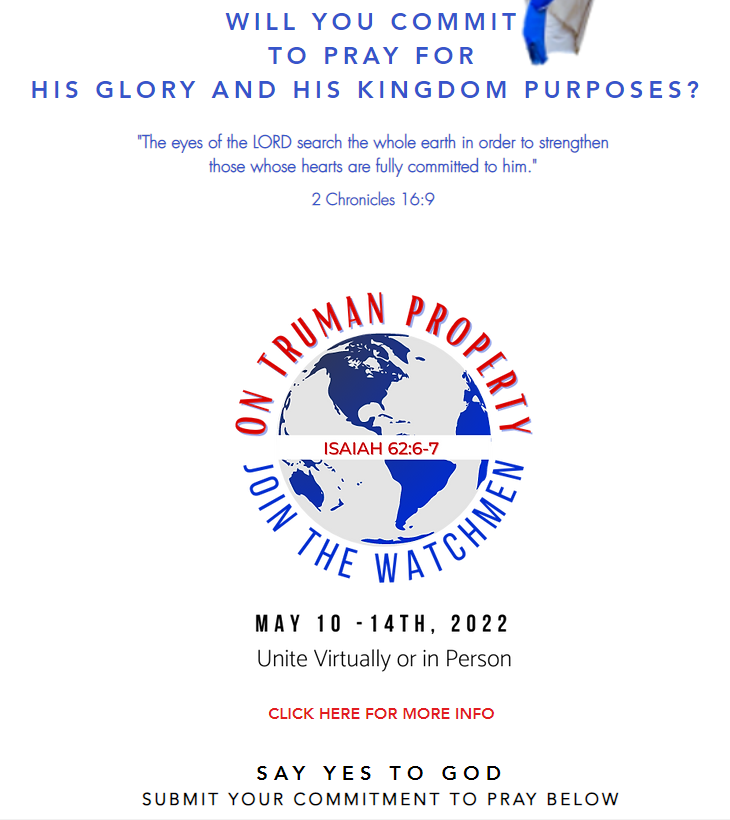 at 
https://www.i49wall.com/
[Speaker Notes: Main application Moms, and all of us:  Join this prayer movement on line or attending.   Or HaOlam two sets, Wednesday 5-7pm and Thursday 4-5pm for the pattern of 40 minute worship, 20 minute teaching.]
T’hillim/Ps 102.13-14 You will arise and take pity on Tziyon, for the set time has come to have mercy on her; the set time has come. For your servants love her very stones; they take pity even on her dust.
The set time to seek G-d for our own salvation.
The set time to seek G-d for the spiritual AND physical salvation of Israel…His Return!